Housing and Health
Megan Sandel MD MPH 				June 22 2018
Roadmap
Dimensions how Homes affect Health
Quality, Stability, Affordability, Location
How a Home can it be like a Vaccine
Homes and People (Population Health)
Homes as a route to Health Equity
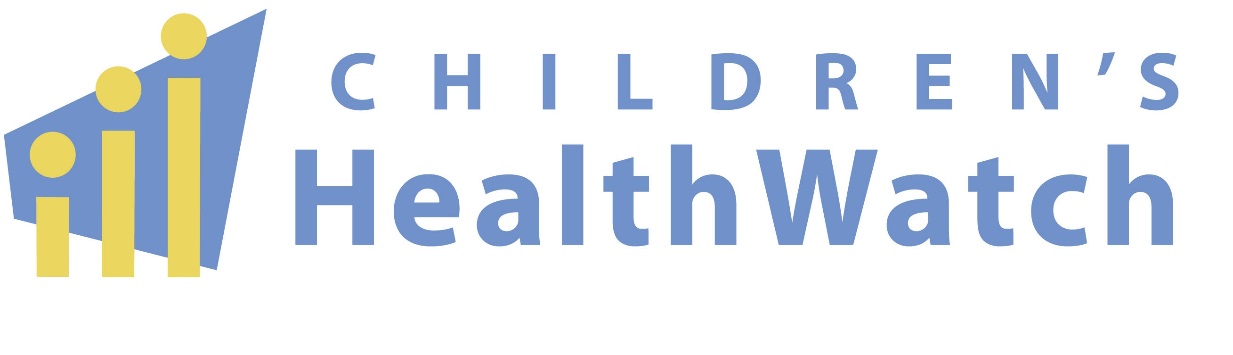 Evidence on Home Quality
Accidents/Injuries – exposed wiring, needed repairs

Development and worsening asthma, allergies tied to home
Pests (cockroaches and mice)
Molds/Chronic Dampness
Tobacco smoke

Lead exposure tied to long term effects
Developmental delay, Attention deficit

Heat or eat
Skinner et al, 2014
Home Quality and Mental Health
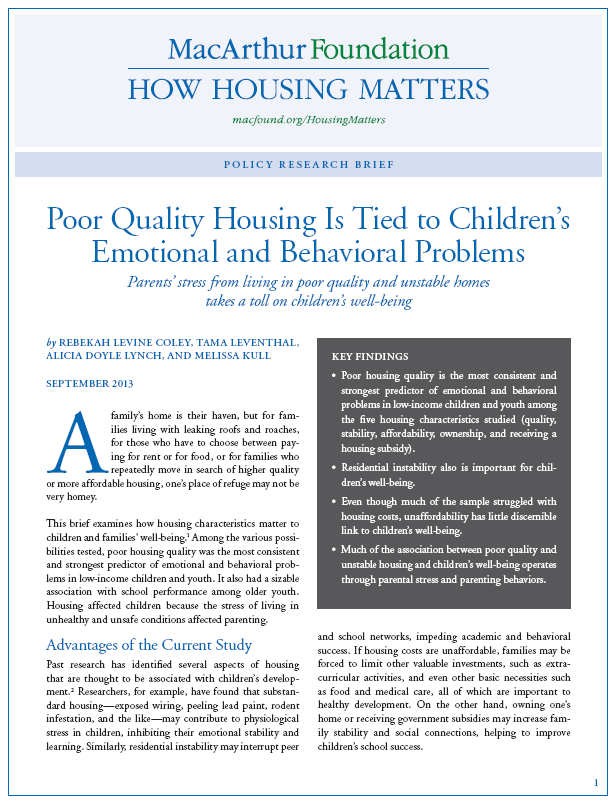 Poor housing quality strongest predictor of emotional and behavioral problems in low-income children

Much of association between poor housing quality and children’s wellbeing operates through parental stress, parenting behaviors and mental health
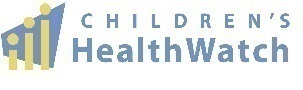 [Speaker Notes: QUALITY

One of the big take-aways from the housing quality literature is that poor housing quality affect both physical AND emotional health – the soft skills that we rely on to succeed]
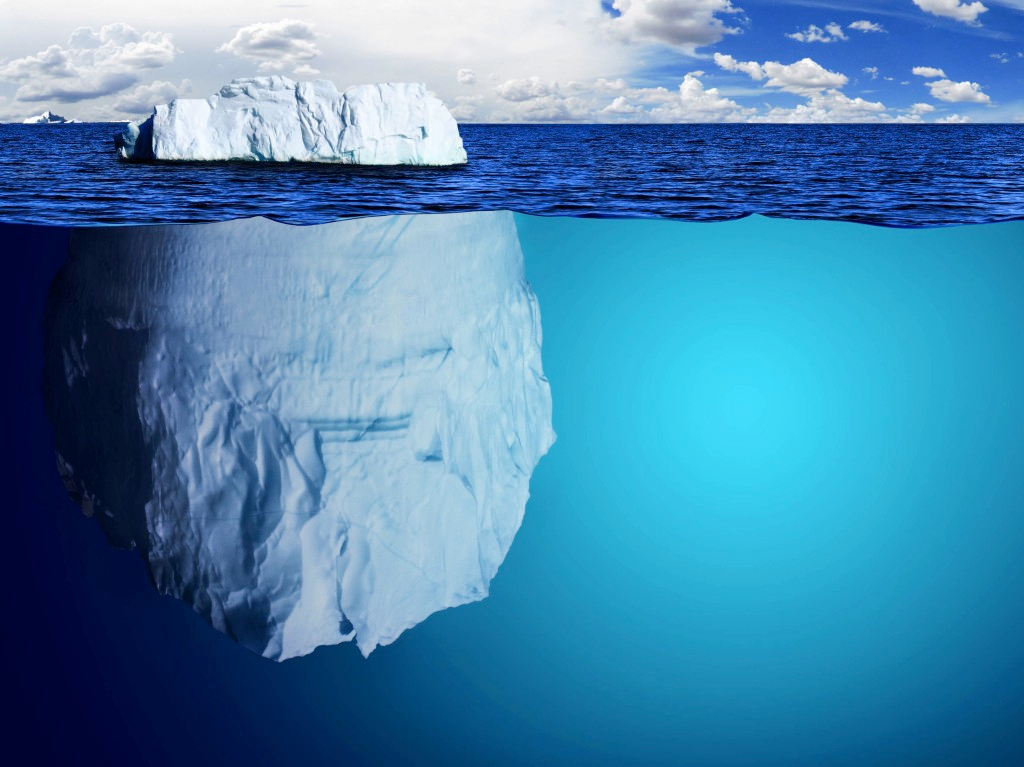 Stability: The Home Iceberg
HOMELESS
HIDDEN HOMELESS:
HOUSING INSECURE
Multiple moves
Overcrowded
Doubled Up
UNAFFORDABLE HOUSING
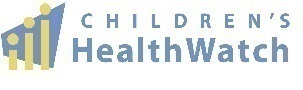 [Speaker Notes: STABILITY

When we look at housing stability or security, it looks like an iceberg]
Exploring three forms of unstable housing with caregiver and child health
Among 22,234 families, 34% had at least one adverse housing circumstance:
27% behind on rent
8% multiple moves
12% history of homelessness 

Each circumstance individually associated with adverse health and material hardship compared to stable housing
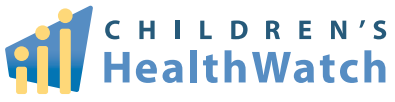 Pediatrics Feb 2018
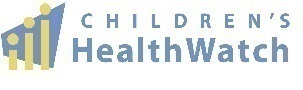 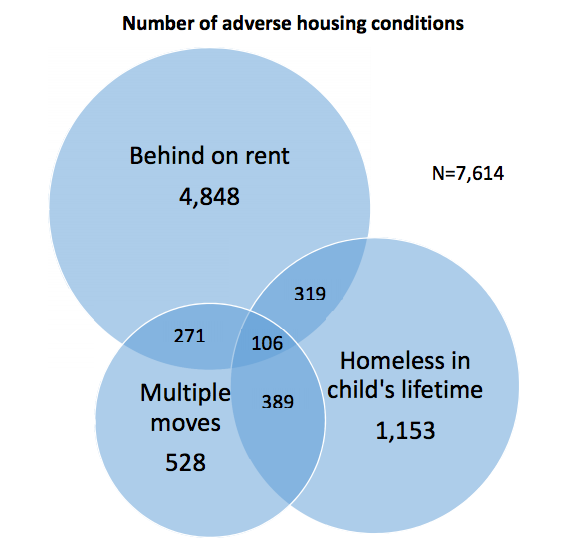 Little overlap among three adverse housing conditions

Most families were renters and behind on rent and impacted health
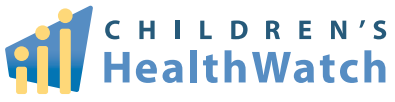 Pediatrics Feb 2018
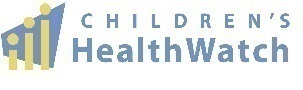 Outcomes of unstable housing with health and material hardship outcomes
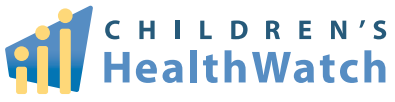 Sandel et al Pediatrics Feb 2018
[Speaker Notes: All statistically significant]
Location: Poverty and Zip code remain linked
Place, Opportunity, and Health
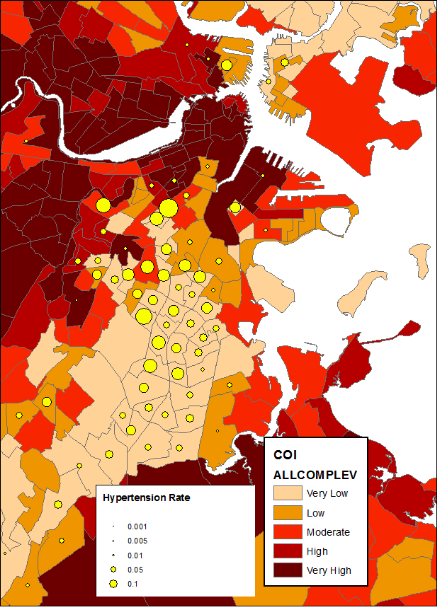 Mapping elevations in the blood pressure of 3 years olds by Child Opportunity Index from diversitydatakids.org
Vital Village Network at Boston Medical Center maps relationship between opportunity and life course (elevated BP at age 3)
Public Health 101 – Vaccine Review
Why vaccinate?
Personal protection
“Herd immunity”
Community  and economic benefit
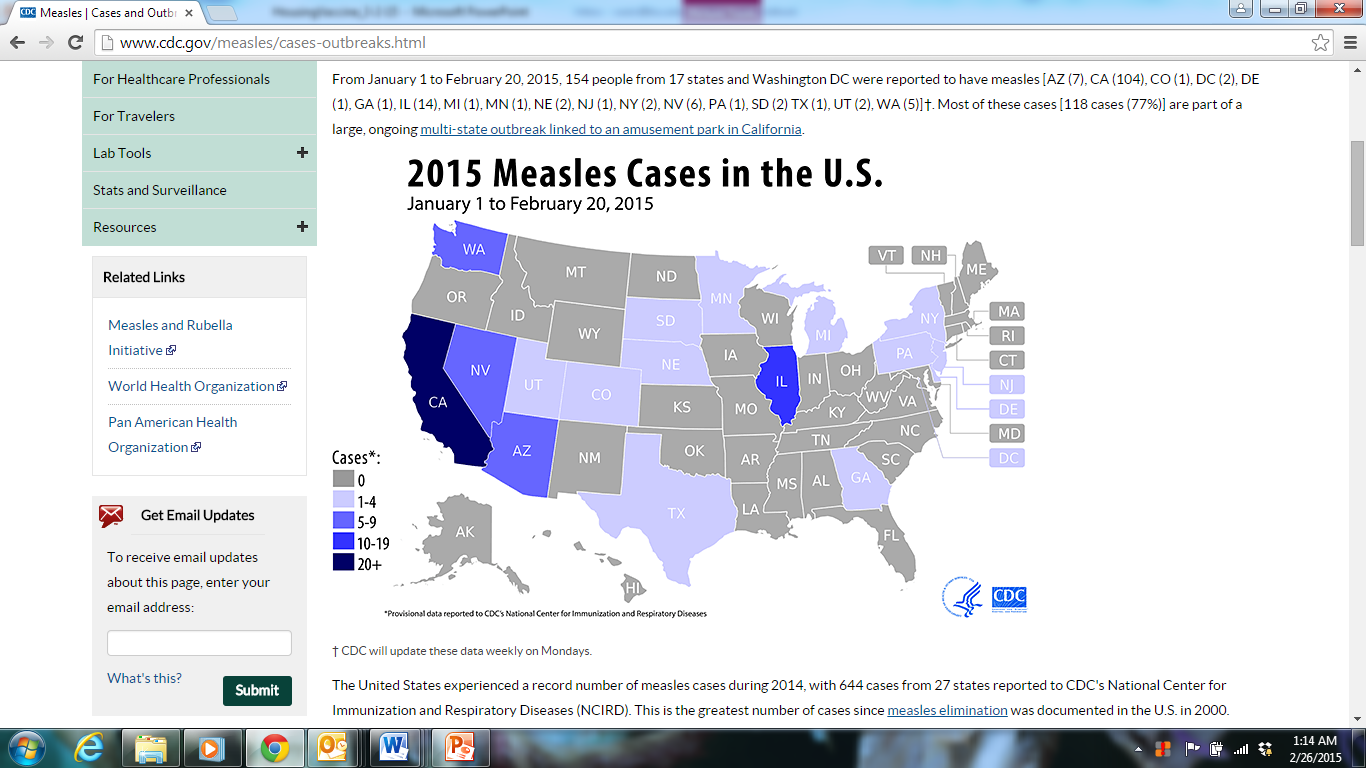 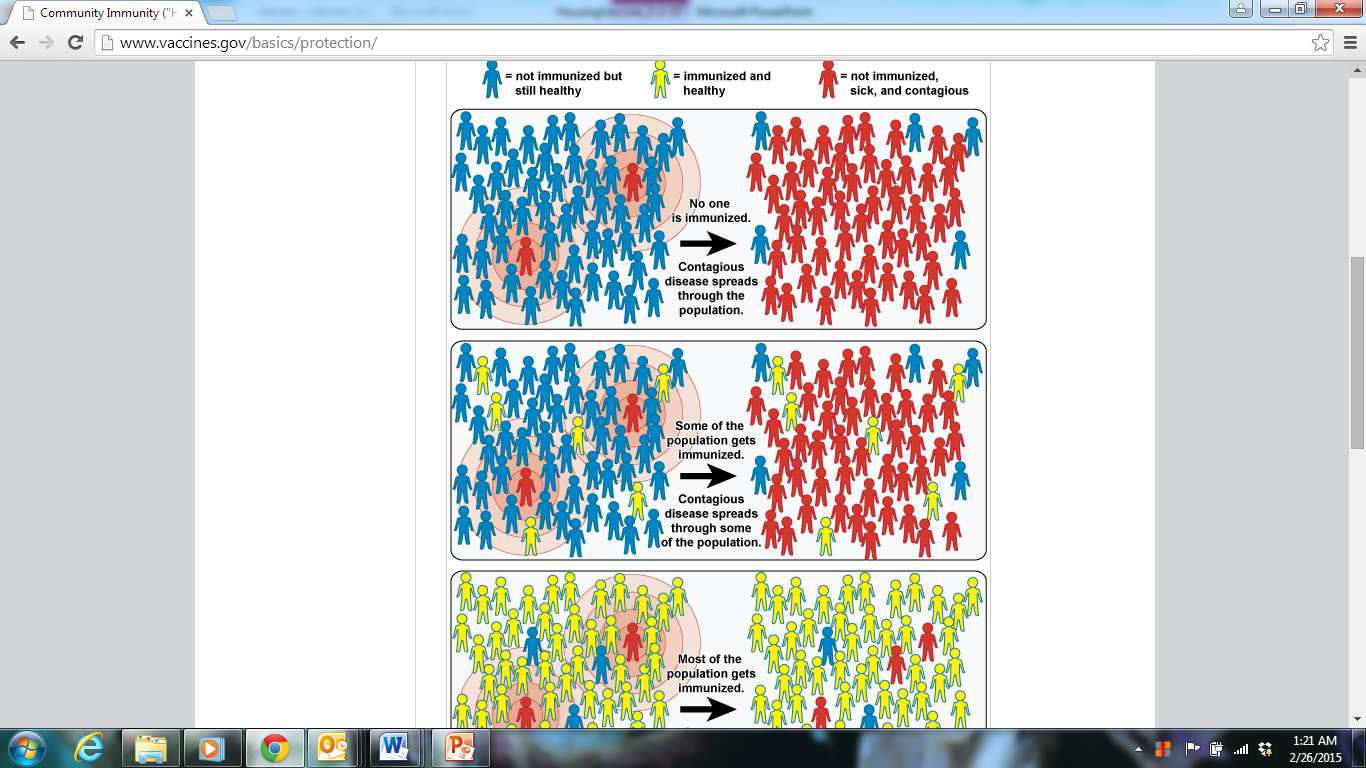 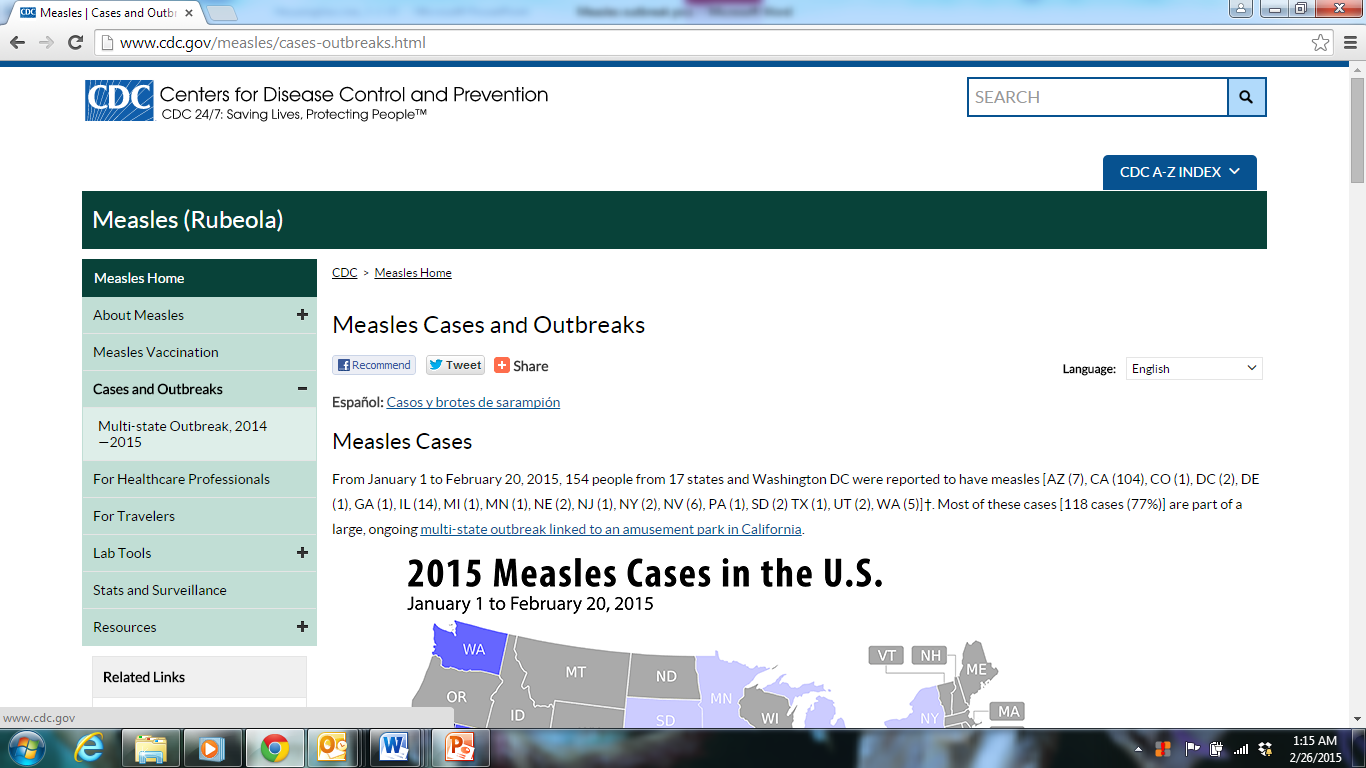 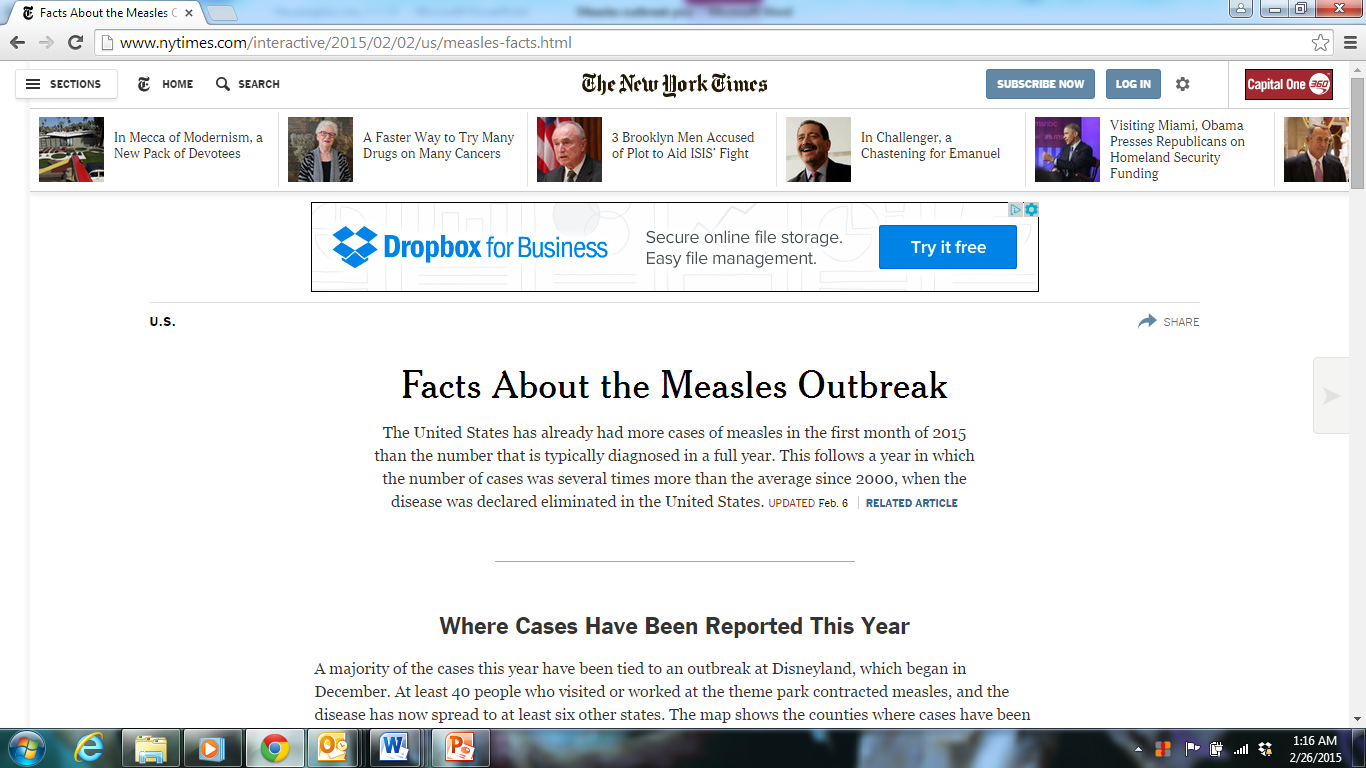 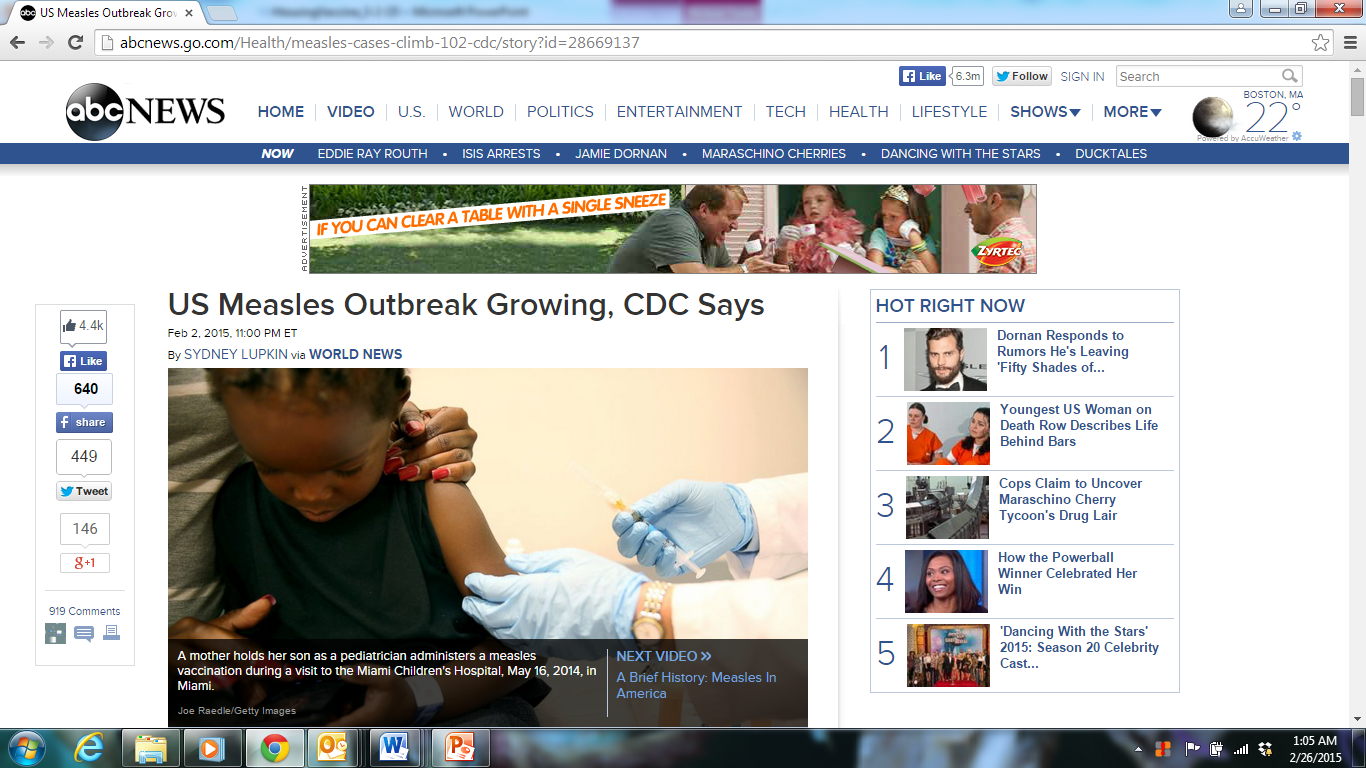 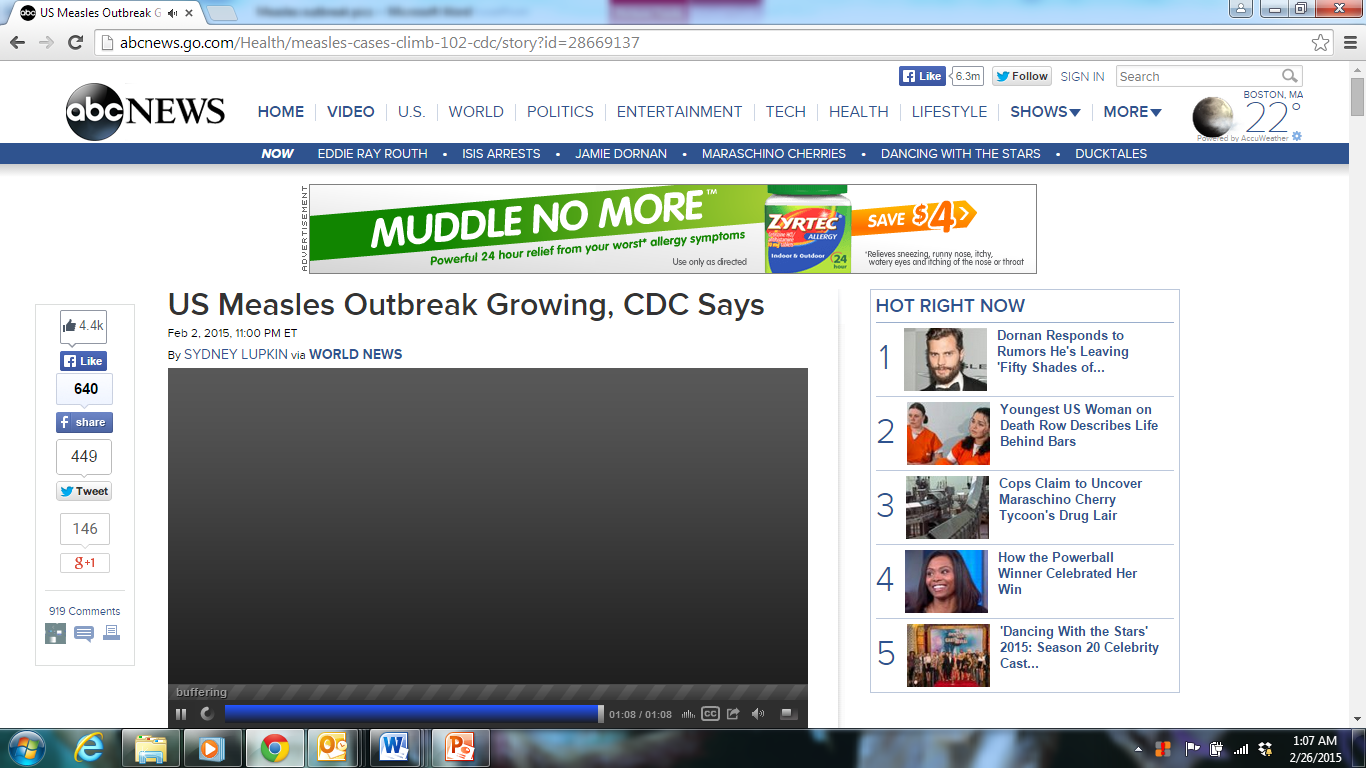 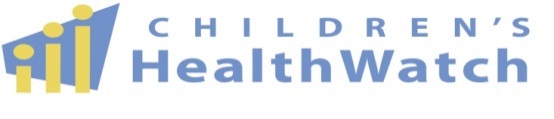 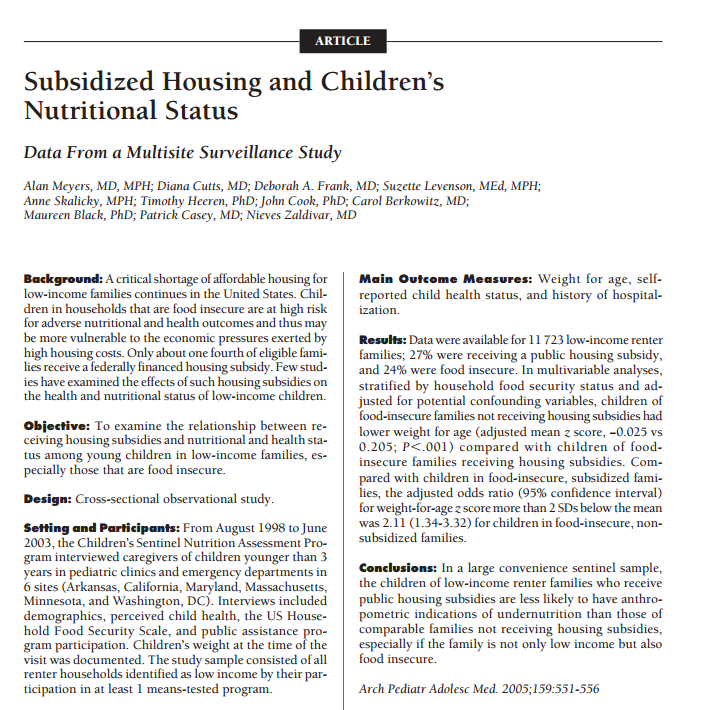 Kids in Food Insecure Families were TWO FOLD less likely to be underweight if they had a housing subsidy than similar kids who were eligible but did not receive a subsidized home
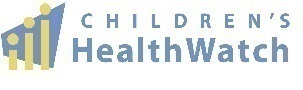 [Speaker Notes: What we can do to address homelessness and housing insecurity…]
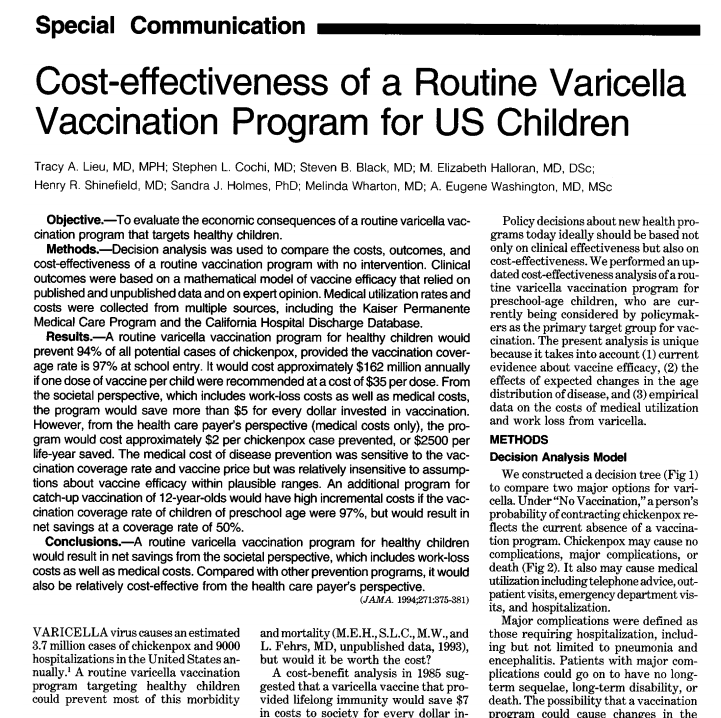 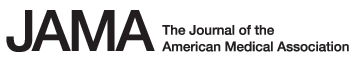 For Healthcare costs alone, it did not save money, but cost $2 per chicken pox case prevented. But by societal costs, every $1 invested in vaccines saved $5 including work-loss costs
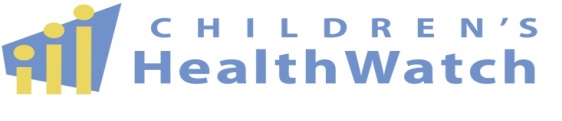 How Should Population Health be Defined?
Population by Housing Risk
How Healthcare Alone Looks at Risk
Trade high-cost services for low-cost management
Homelessness Addressed
Avoid unnecessary, higher-acuity, higher-cost spending
Housing Instability Addressed
Keep patient healthy, loyal to the system
No Need Addressed
A pilot program for high risk patients is an example of new care models to improve health outcomes but social determinants remain key
Of 50 patients enrolled in Care Management between Dec 2016 and May 2017:
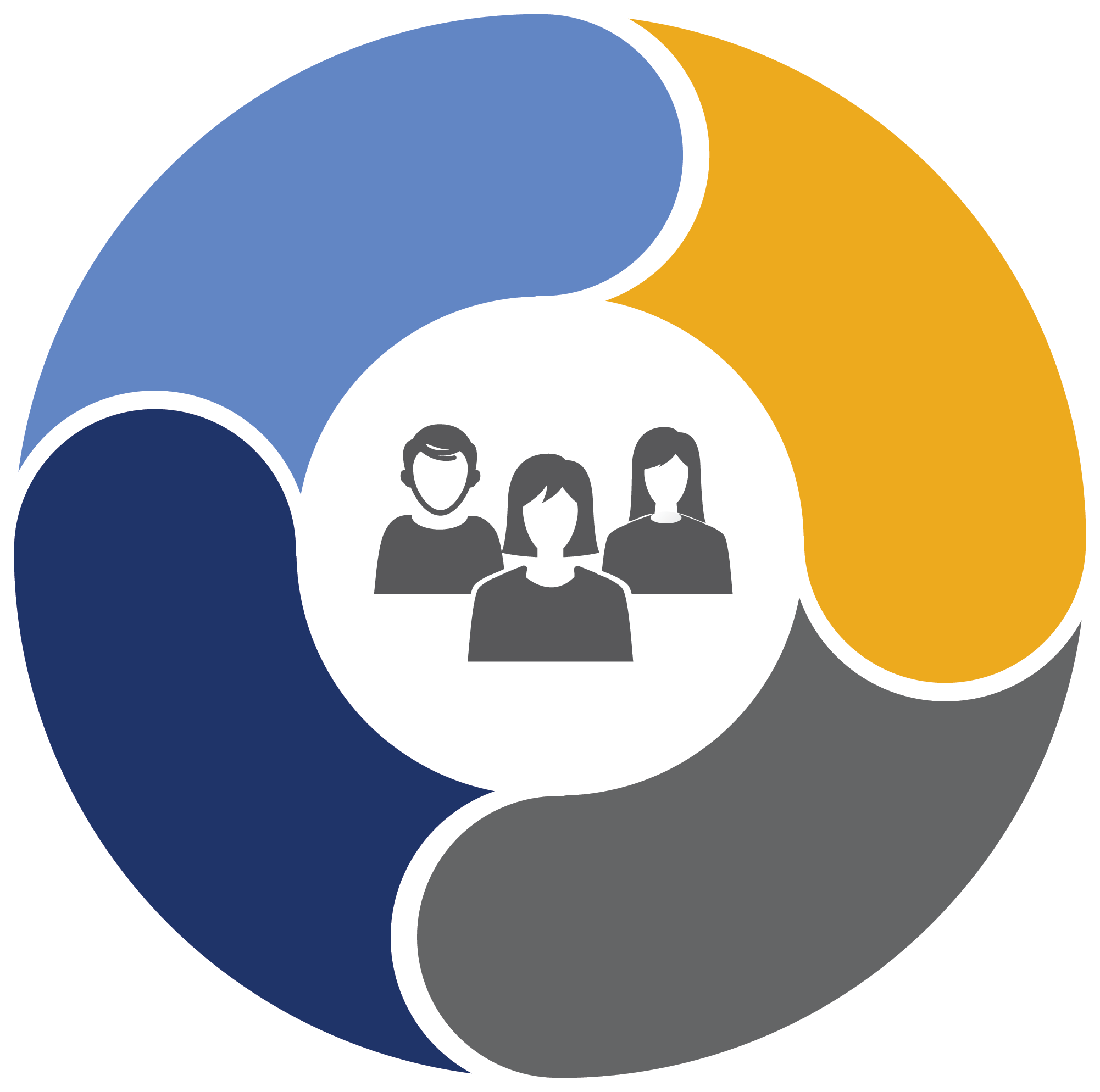 Inpatient stays
3 months pre/post intervention, n=20
Recent or current homelessness: 47%
Heart Failure: 49%
Substance   use    disorder:           38%
Average age: 57
Mental health condition: 79%
Pre
Post
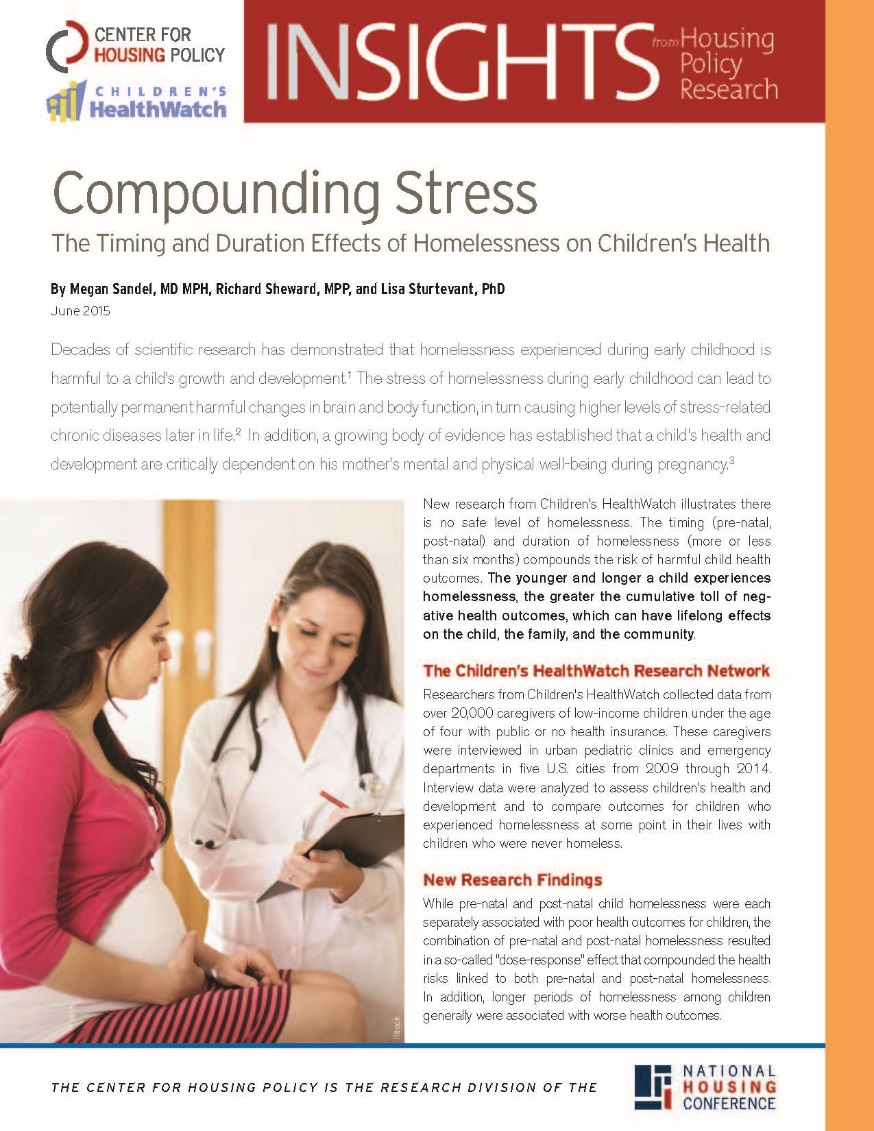 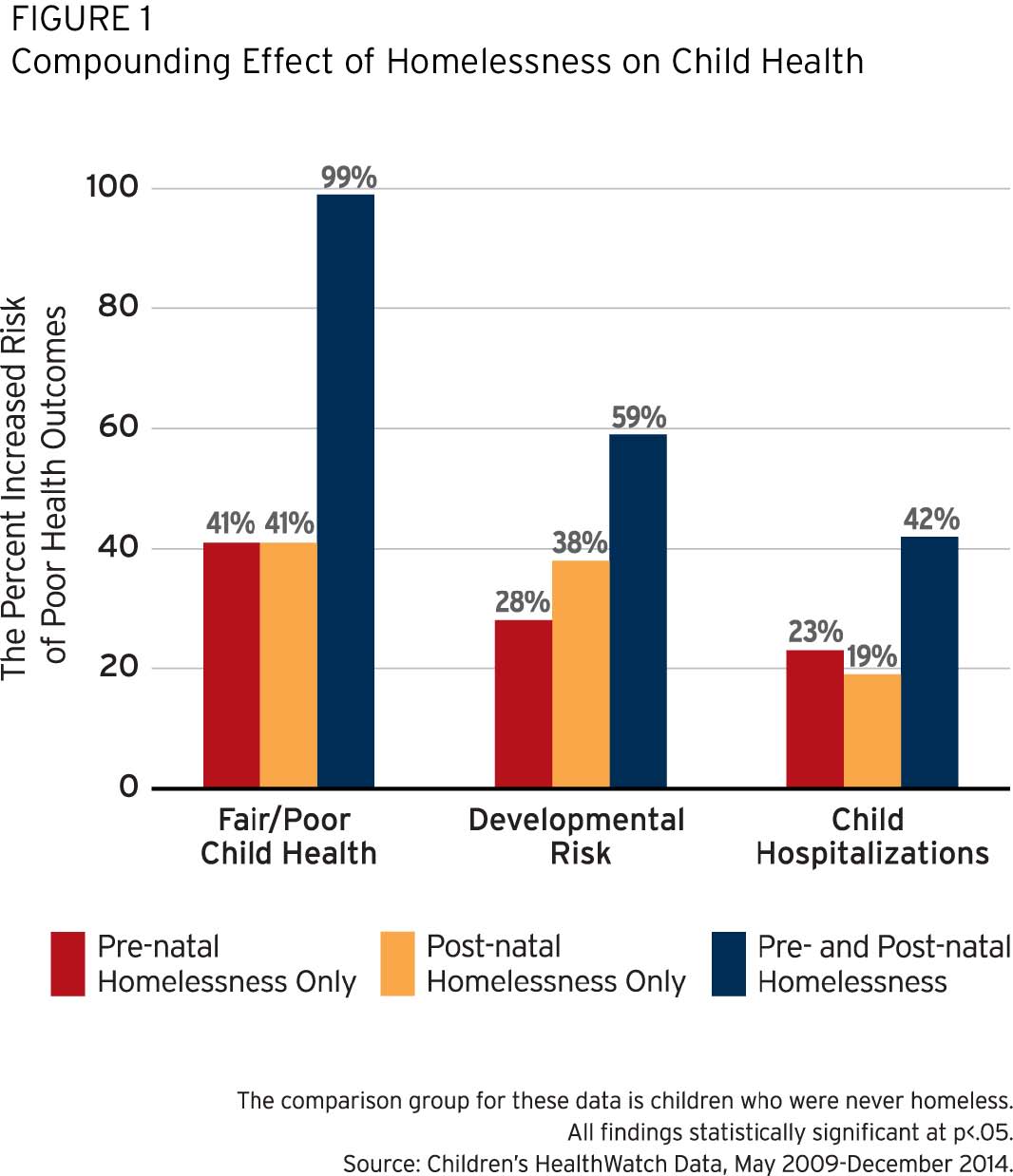 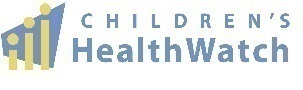 [Speaker Notes: STABILITY

HOMELESSNESS 

No safe level of homelessness]
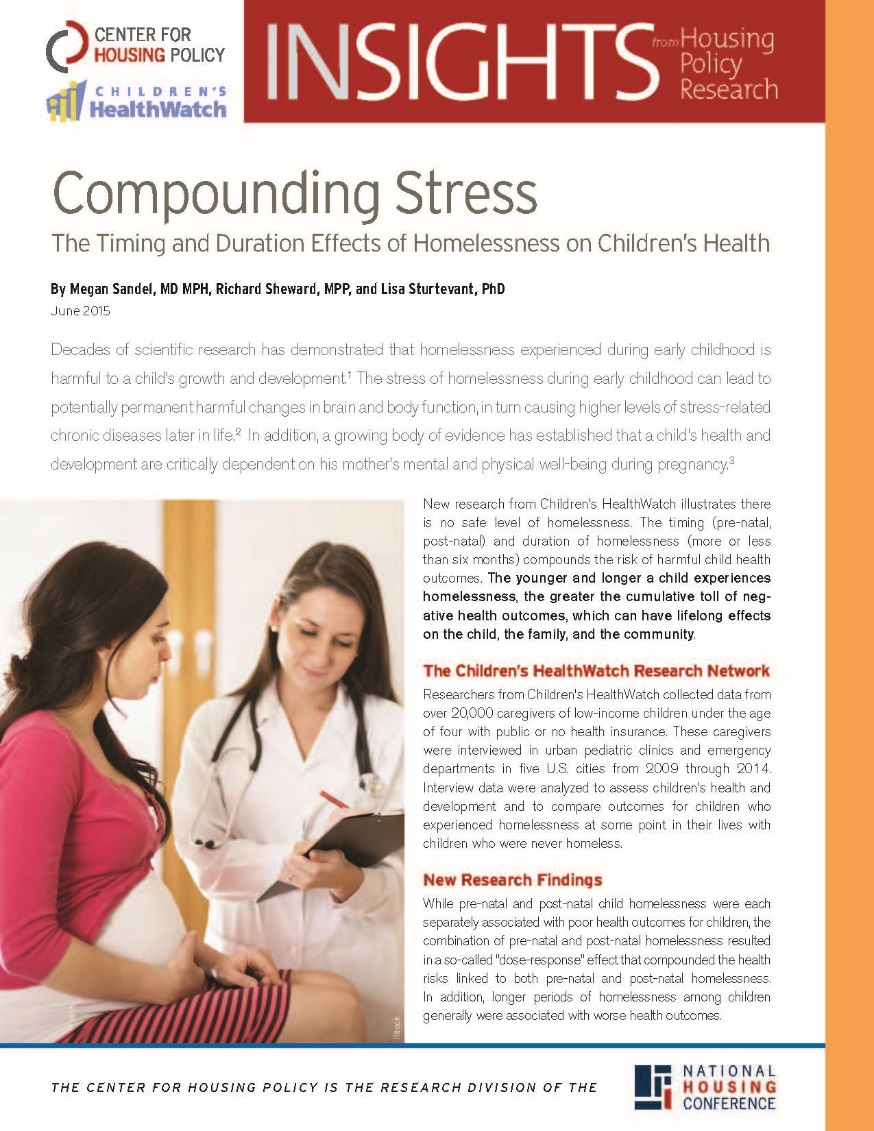 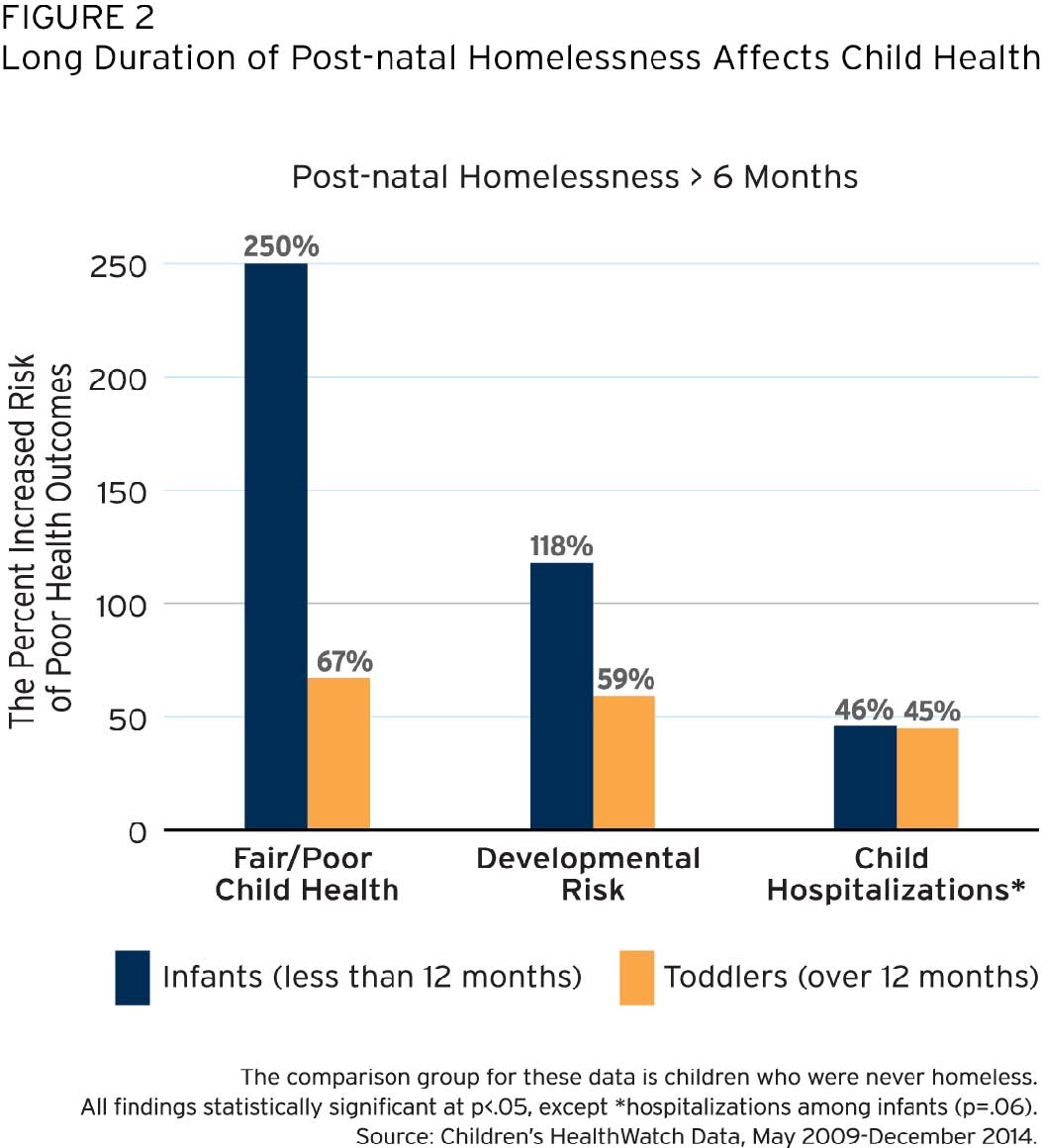 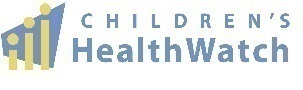 [Speaker Notes: STABILITY

HOMELESSNESS 

No safe level of homelessness]
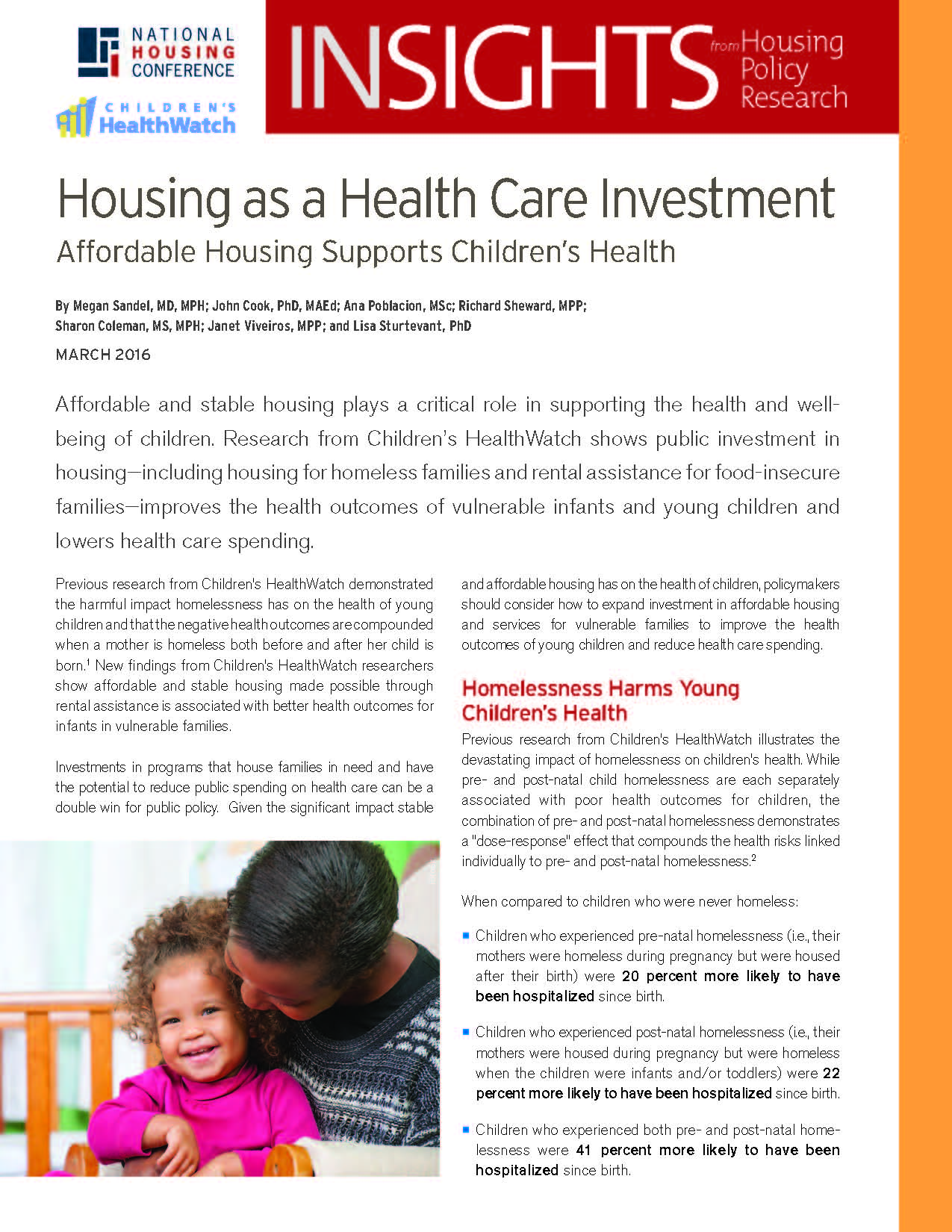 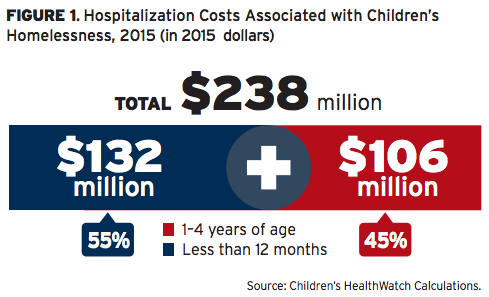 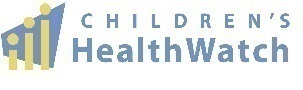 [Speaker Notes: STABILITY

HOMELESSNESS 

No safe level of homelessness]
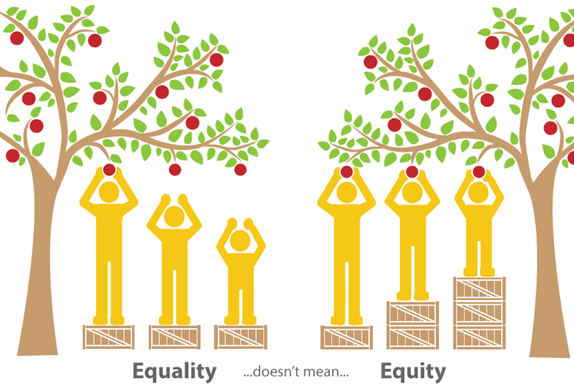 Neudorf C, Kryzanowski J, Turner H, et al. (2014). Better Health for All Series 3: Advancing Health Equity in Health Care. Saskatoon: Saskatoon Health Region. Available from: https://www.saskatoonhealthregion.ca/locations_services/Services/Health- Observatory/Pages/ReportsPublicatlions.aspx
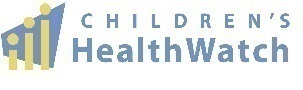